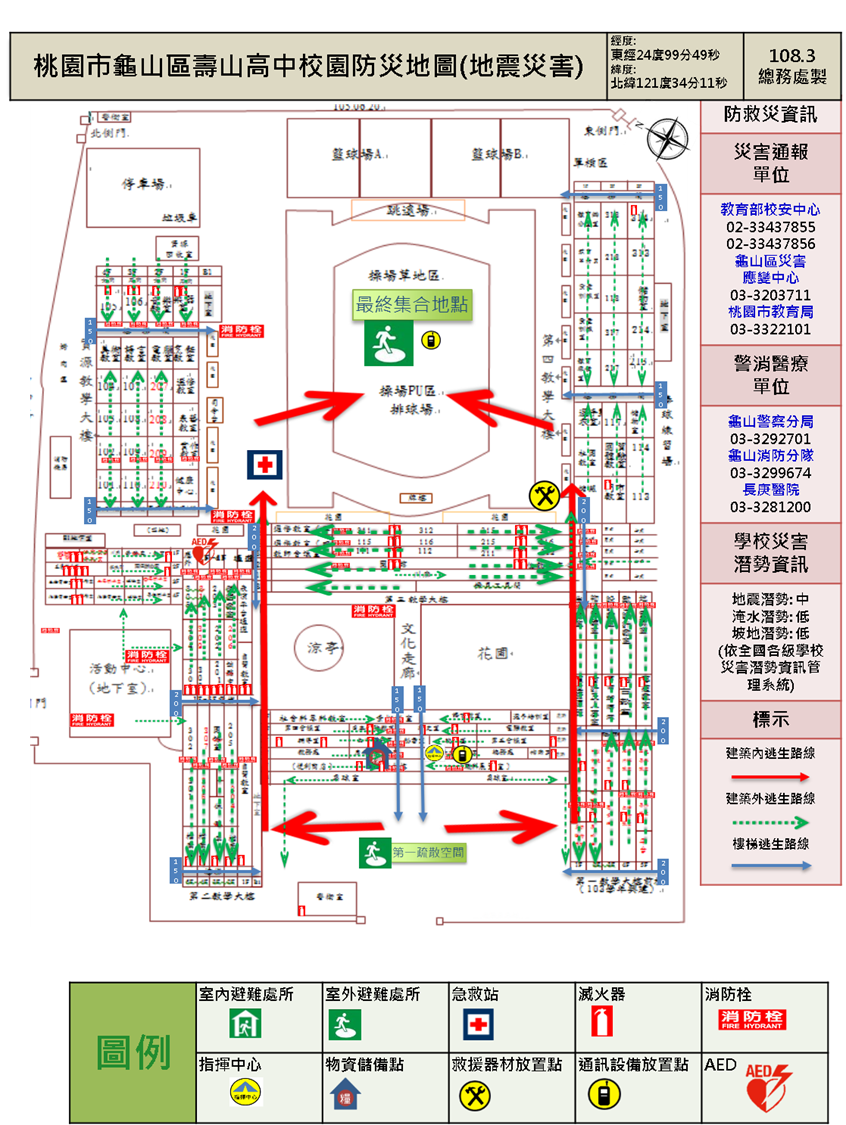 疏散路線圖